Flash storage
COS 518: Advanced Computer Systems
Lecture 8

Michael Freedman
~2016
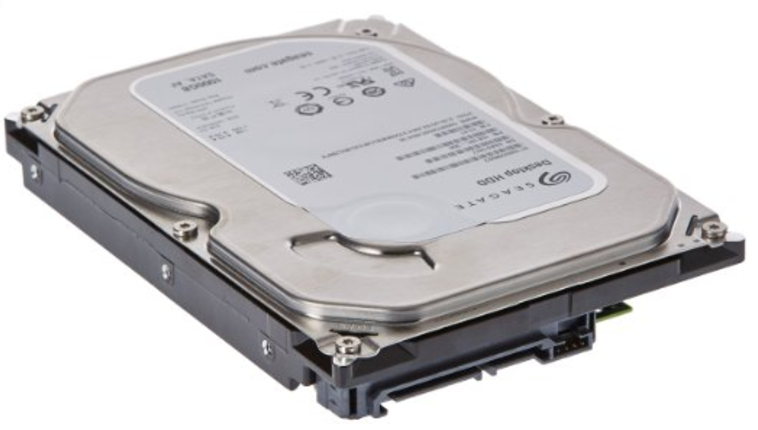 Seagate ($50) 
1TB HDD 7200RPM
Model: STD1000DM003-1SB10C
http://www.tomshardware.com/answers/id-3201572/good-normal-read-write-speed-hdd.html
2
~2016
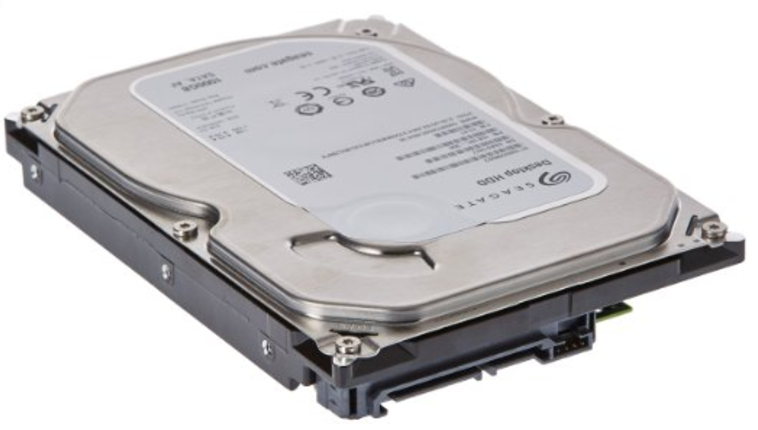 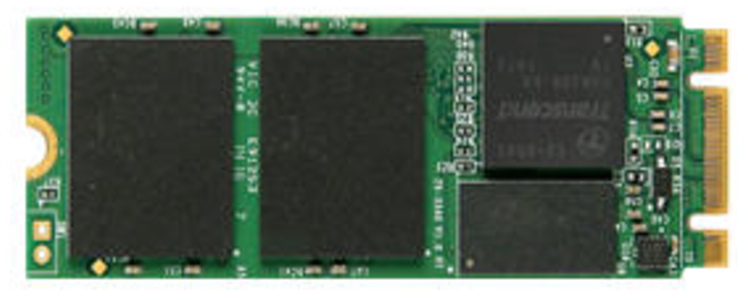 Seagate ($50) 
1TB HDD 7200RPM
Model: STD1000DM003-1SB10C
Samsung  ($330)
512 GB 960 Pro NVMe PCIe M.2 
Model: MZ-V6P512BW
http://www.tomshardware.com/answers/id-3201572/good-normal-read-write-speed-hdd.html
http://ssd.userbenchmark.com/SpeedTest/182182/Samsung-SSD-960-PRO-512GB
3
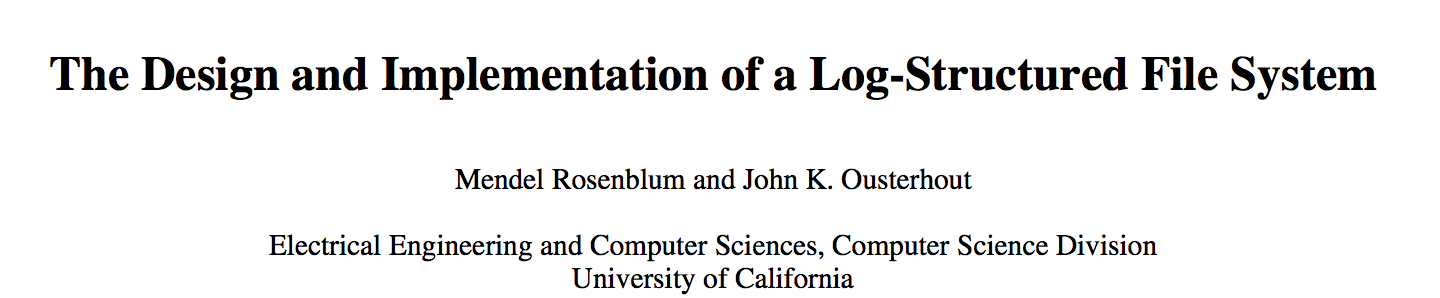 Idea:  Traditionally disks laid out with spatial locality due to cost of seeks
Observation:  main memory getting bigger → most reads from memory
Implication:  Disk workloads now write-heavy → avoid seeks → write log
New problem:  Many seeks to read, need to occasionally defragment
New tech solution:  SSDs → seeks cheap, erase blocks change defrag
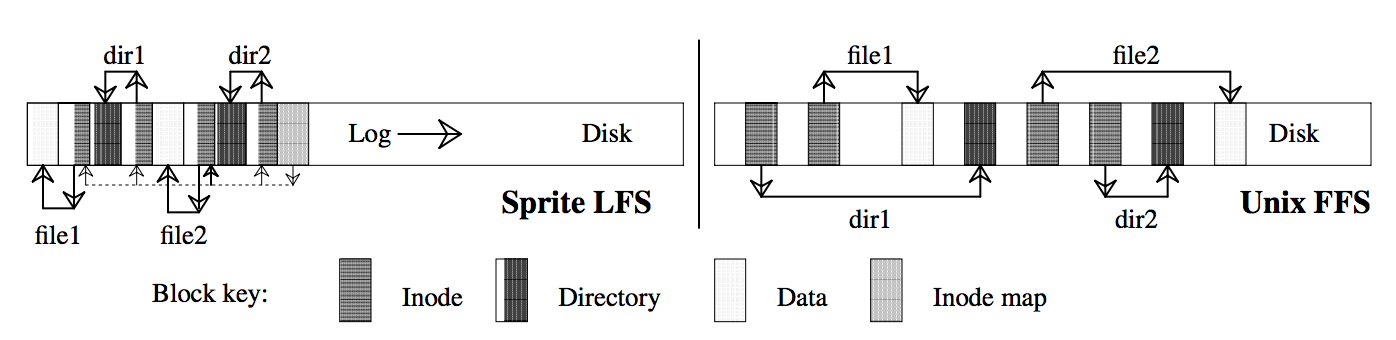 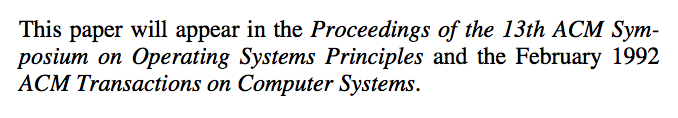 4
Flash: Storing individual bits
5
Threshold Voltage (Vth)
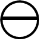 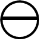 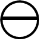 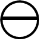 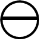 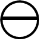 1
Flash cell
Flash cell
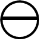 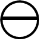 0
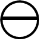 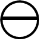 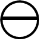 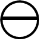 Normalized Vth
6
[Speaker Notes: A flash cell stores different amount of charges in the floating gate to represent different states.
A flash cell that stores a single bit has two states, 1 and 0. 
The different states are represented as an analog threshold voltage of the cell, which is shown on the x-axis. 
In reality,]
Threshold Voltage (Vth) Distribution
Probability Density Function (PDF)
1
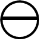 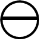 0
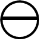 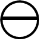 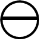 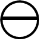 Normalized Vth
7
[Speaker Notes: In reality, due to program variation, the threshold voltage of each state is actually distributed across a range.
We typically represent this range on a graph of probability density function as a hump of threshold voltage distribution.]
Read Reference Voltage (Vref)
Probability Density Function (PDF)
Vref
1
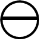 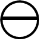 0
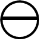 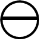 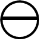 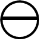 Normalized Vth
8
[Speaker Notes: In reality, due to program variation, the threshold voltage of each state is actually distributed across a range.
We typically represent this range on a graph of probability density function as a hump of threshold voltage distribution.]
Multi-Level Cell (MLC)
Erased(11)
P1(10)
P2(00)
P3(01)
Normalized Vth
9
[Speaker Notes: Today’s flash memory typically use multi-level cell that actually store 2 bits instead of 1 bit.
To represent two bits, we now need 4 threshold voltage states, the erased, P1, P2, and P3 states.
For example, if the cell’s threshold voltage is between P1-P2 Vref and P2-P3 Vref, the cell is in P2 state.
In the rest of our talk, we will not show the erased state, because the erased state is less affected by retention loss.]
Flash: Storing many bits
10
Flash: Bit vs. page-level access
NOR flash
Cells connected in parallel to bit lines
Cells can be read and written to individually
NAND flash
Cells connected in series, consuming less space
Smaller area needed to implement certain capacity
 Reduce cost per bit, increase max chip capacity
Cells can only be written and read at the page level
11
NAND Flash:  Architecture
Architecture:
Pages: 8-16 KB, assembled into
Blocks: 4-8 MB
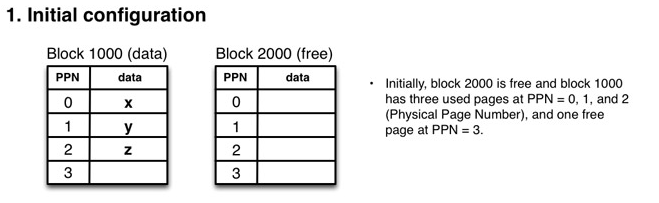 12
NAND Flash:  Reading / writing
Always read an entire page:
Can only read entire aligned page from SSD
Always write an entire page:
To change single byte, need to write entire page
Pages cannot be overwritten
Page can be written only if the “free” state.  
Updating:  Read page to internal register, modify, then write to free page  
Erases are aligned on block size
To make a page “free”, need to erase it
Erasures can only occur at block boundary
13
Why Erase then Write? Hardware limitation
A freshly erased, blank page of NAND flash has no charged gates; it stores all 1s.
1s can be turned into 0s at the page level, but one-way process.
Turning 0s back into 1s is a difficult operation b/c it uses high voltages.
Difficult to confine the effect only to desired cells; high voltages can change  adjacent cells.
Implication:  Buffer small writes
To maximize throughput:
Keep small writes into a buffer in RAM
Perform large batch write when buffer full
Suited well for log-structured write (e.g., LSM trees)
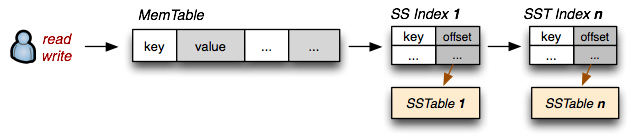 15
SSD architecture
16
SSD: Solid State Driver
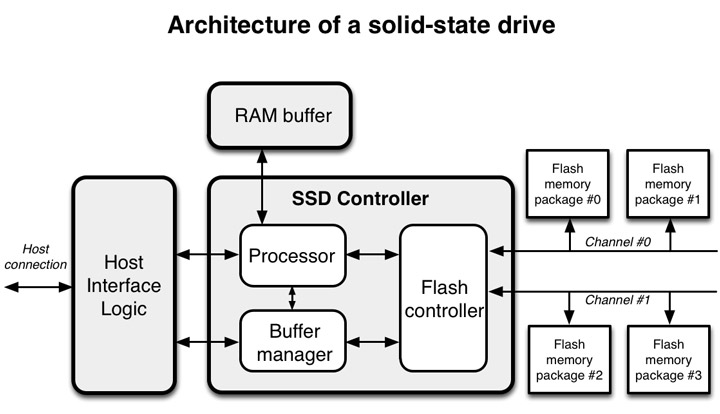 Host Interface Logic
SSD Controller
RAM Buffer
Flash Memory Package
SSD: Solid State Driver
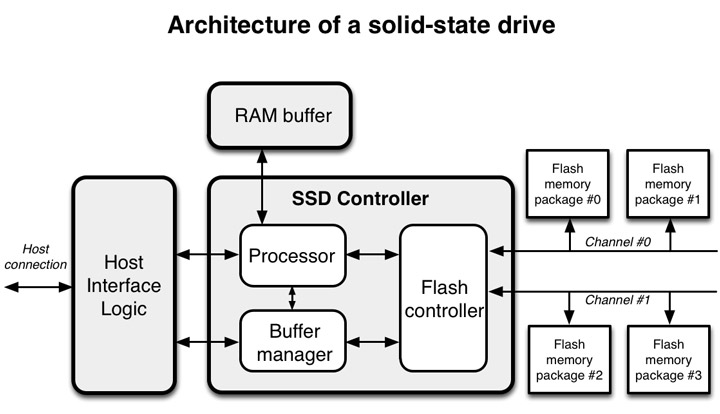 Host Interface Logic
SSD Controller
RAM Buffer
Flash Memory Package
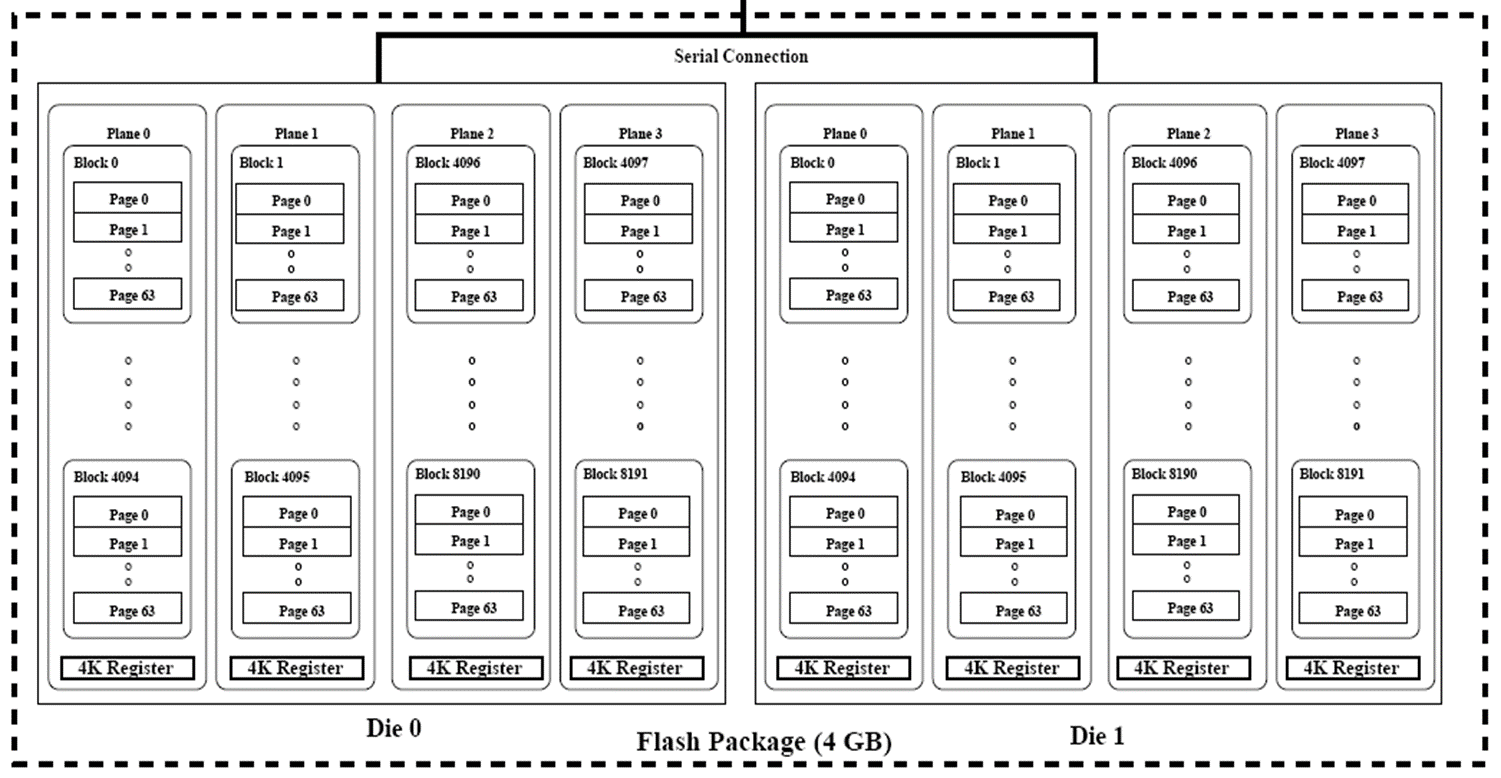 Last twist
Disk lifetime:  each page can only be written some fixed number of times:
SLC:  100,000 P/E cycles
MLC:  3,000 P/E cycles
TLC: 100 P/E cycles
When blocks get bad, take them out of rotation
Need indirection layer to not use bad pages
Want to load balance writes over pages!
FTL:  Flash-Translation Layer for “wear leveling”
19